숙제 6 액상의 Gibbs energy of mixing 표현 완성하기.
20071058 최민기
Enthalpy와 Activity
선형 회귀분석
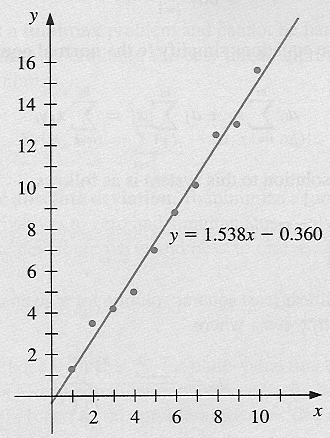 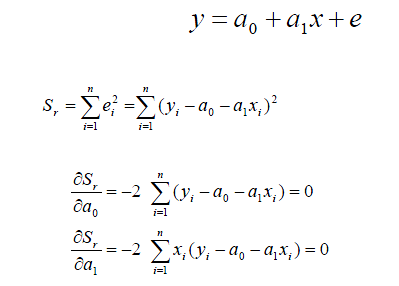 데이터들의
비선형 관계식의 선형화
순서
1. Enthalpy에 대한 데이터들을 입력 받아서 array에 저장한다.
2. x값의 합, y값의 합, xy값의 합, x^2의 합을 구한다.
3. 연립방정식을 풀기 위해 (2X2)행렬을 만든다.
4. 역행렬을 구해서, 연립방정식을 푼다. 
5. Activity에 대해서도 같은 방법으로 반복한다.
변수
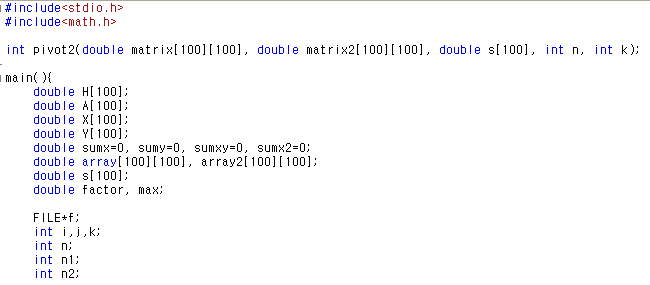 연립방정식 풀기 위해 행렬 만들기
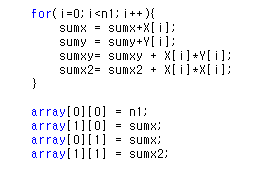 역행렬 구하고, 답 구하기
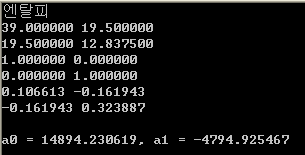 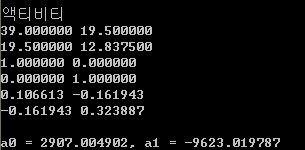 데이터를 바탕으로 그린 그래프
데이터를 바탕으로 그린 그래프
결과
Enthalpy
Activity
T = 1500K
결과